University of Wisconsin Business Intelligence
UWBI Coordinators and Executive Sponsors
August 11, 2017
Agenda
AGENDA
Welcome, Objectives, Agenda 
UWBI Progress Dashboard 
UWBI Project Risks 
UW-System OBIEE Deployment Timeline
UWBI/Shared Queries Look/Feel
Training Next Steps
Summer Meeting – Common Interests
Project Transitions
Questions
MEETING OBJECTIVES
UWBI Coordinators…
Review deployment timeline
Learn of plans for developing training
Have a chance to share their progress.
Executive Sponsors…
Review UWBI Progress Dashboard
Understand project issues and risks
Have an opportunity to ask questions and discuss transition of UW to OBIEE.
UW Business Intelligence Effort
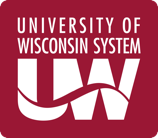 PROGRESS DASHBOARD
Approved Scope
OBIEE IMPLEMENTATION
TODAY
Budgeted v Spent/Committed
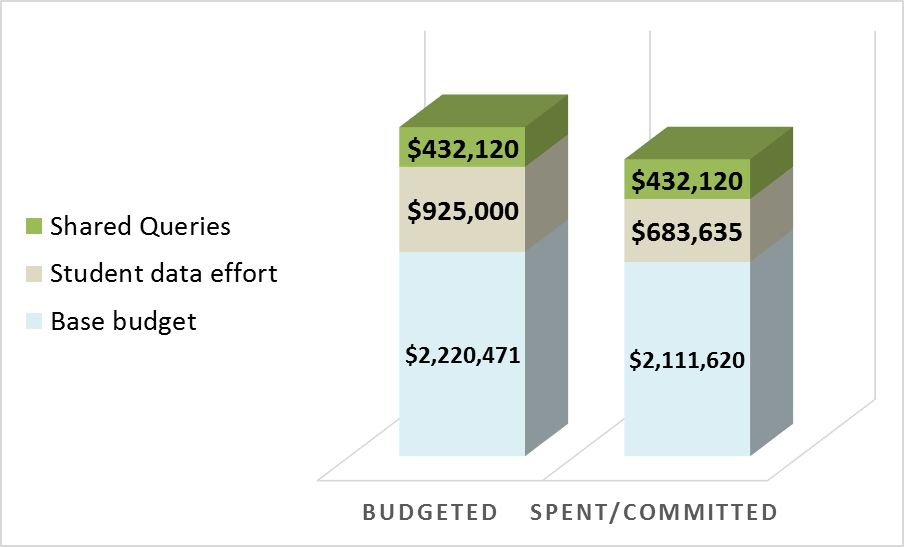 FY16/FY17
Campus Progress
For details behind this campus information, see the wiki. If you have questions, contact Kathy Luker and Mark Treiber.
Key Highlights
Current critical issues
Potential issues (i.e. risks)
Shared Queries – Release A nearing completion and being readied for Preview Testing.
Merge Management 
Processes complete and being tested 
Platteville, Eau Claire and Madison moving into Central Environments 
Security – Security functioning.  Middleware working on security table ETL.  
Infrastructure – Central Test ready for use
UWBI Risk Matrix
To facilitate discussion and tracking, the risks have been categorized into three areas.
Risk Matrix - Adoption
Risk Matrix - Schedule
Risk Matrix – Technical Setup and Support
Draft as of July 11, 2017    What changes have occurred?
UWBI/Shared Queries Demo
Training Next Steps
Sept. 6-8 Reports and Dashboards class in Eau Claire
Kathy needs names!
Training Brainstorm discussion – Project Coordinators Meeting (7/11)
Training Discussion and Demo (7/31)
Trainer/Communication Position
Summer Meeting – Common Interests
Common Development Approach
Release by Subject Area
Gradual transition into Central Environments
Common Training Materials
End User Guides (including videos)
Use of Central Trainer
Common Communication Materials
Collaboration
Face to Face Working Group Sessions
Listserv to ask questions/ask for help
Use of UW-Platteville RPD
Centralized repository of who’s working on what; solutions to problems
Security Roles Documented
How to secure folders, subject areas, dashboards
Project Transitions
New Data Council formed
CSRG Data Management Workgroup reported out on July 27th
New Data Management Council was named and will convene in August
Todd Carothers
Rob Cramer
Jason Fishbain
Jim Henderson
Anne Milkovich
Sean Nelson
Lynsey Schwabrow
Next steps include
Define data domains
Define roles and responsibilities (Data Management Council, Campus Councils, Data Stewards etc.)
Finalize Common Charter
Determine methodology for prioritizing data management requests
Consider acquisition of UWS data dictionary platform
Develop reference/training materials and communication plan to promote data management as a strategy
Kathy Luker retiring on September 1, 2017
Short term: Rob Cramer is considering engaging Huron to aid in management
Long term: Hire a BI Program Director reporting to David Stack and working closely with the new Data Management Council
Give David Stack feedback on the roles and responsibilities of the BI Program Director position
Good-bye!
Next Update: To be scheduled
Wisline Web
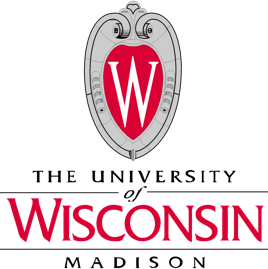